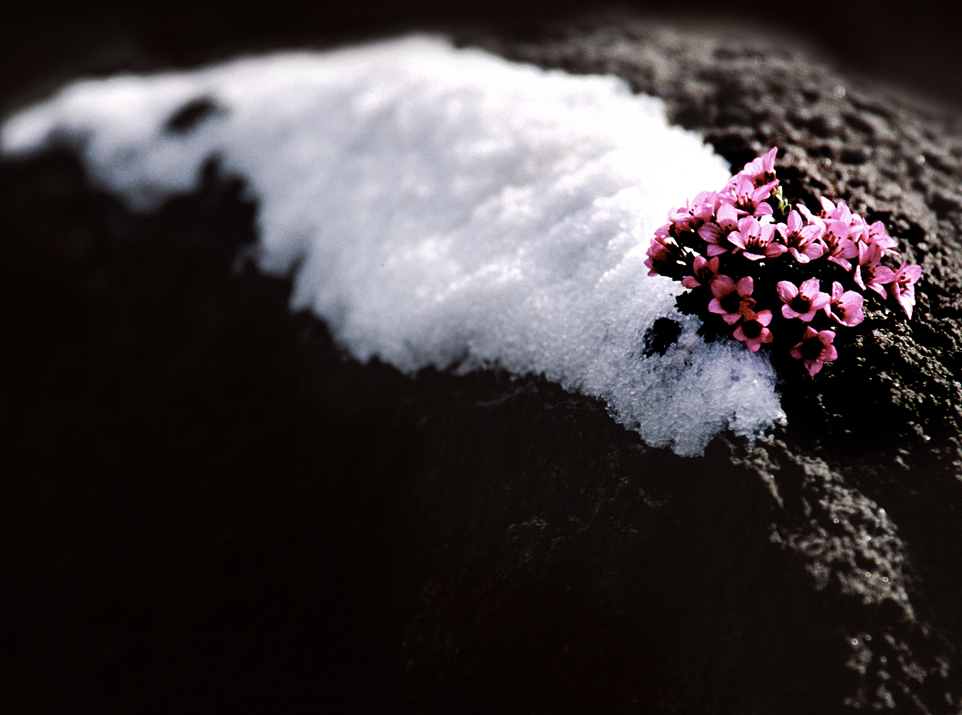 Fylkeskommunal boligpolitikk?
Seniorrådgiver Ole Bernt Skarstein

Plankonferansen 11. desember 2013
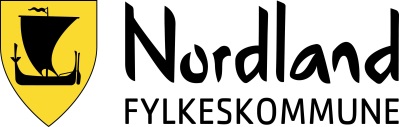 Foto: Bjørn Erik Olsen
Fylkeskommunens boligpolitiske rolle – finns den?
Staten
Fylkeskommunen
Kommunene
Fylkesplan for Nordland 2013-2025:
Målsetting: 
Innbyggerne i Nordland skal ha gode levekår

Strategi:
Bidra til en boligpolitikk som ivaretar befolkningen, næringslivet og spesielle gruppers behov

Tiltak:
Boligprogram for Nordland
Boligpolitiske oppgaver i fylkeskommunen
Informere om arbeidsmåter, eksempler og virkemidler, bl.a. i samarbeid med Husbanken og Distriktssenteret 
Påvirke rammebetingelser i kommunikasjon med bl.a. KRD
Delta i lokale og regionale prosesser knyttet til utredning og planlegging av boligpolitiske tiltak
Bidra i gjennomføring og finansiering av boligpolitisk planarbeid 
Utforske boligpolitiske muligheter i dialog med viktige samfunnsaktører (helsesektoren, utdanningsinstitusjoner o.a.)
Støtte opp om Husbankens arbeid der dette er formålstjenlig
Etablere boligpolitiske tema som del av fylkeskommunens løpende utadvendte virksomhet (regionale nettverkssamlinger, planforum, LUK-samlinger o.a.)
Veilede kommunene og bidra til fremskaffing av datagrunnlag og prognoser
Utforming av kommunal / regional boligpolitikk.Forutsetning for fylkeskommunal medvirkning:
Nødvendig politisk og administrativ forankring sikres i kommunen(e)

Det utarbeides boligpolitisk plan som vedtas av kommunestyret
Ansvar for oppfølging og iverksetting tillegges rådmannen
Boligpolitisk planlegging – Status i kommunene per november 2013
5 kommuner har ferdig boligpolitisk plan 
(Sømna, Herøy, Rana, Beiarn og Narvik)
8 kommuner har slik plan under arbeid 
(Vevelstad, Lurøy, Bodø, Gildeskål, Sørfold, Hamarøy, Tjeldsund og Sortland)
(Helgeland Regionråd vurderer å gjennomføre et regionalt boligpolitisk planarbeid for sine 7 kommuner)
Kommunale utfordringer
Knapphet på egnede arealer til boligformål
Utilstrekkelig plangrunnlag (Kommuneplan)
Finansiering
Organisering
Boligforvaltning
Mangelfull plan- og utviklingskapasitet
Utvikling av boligpolitikk
Fylkeskommunal regionsenterpolitikk
Målsetting:
Regionsentrene skal være lokomotiver i livskraftige regioner

Strategi:
Styrke regionsentrene som funksjonelle sentra
10 regionsentra skal styrkes som funksjonelle sentra, som «lokomotiver» i livskraftige regioner  
(Sortland, Svolvær, Leknes, Narvik, Bodø, Fauske, Mo i Rana, Mosjøen, Sandnessjøen og Brønnøysund)
Bodøs rolle som fylkessenter, universitetsby og motor i nordområdesatsingen skal styrkes
Regional boligpolitisk planlegging  - Utfordringer og muligheter
Regionalt perspektiv som premiss for lokal (kommunal) planlegging – regionrådets rolle?
Sentraliserende krefter – senterkommunen i nøkkelrolle
Kommunikasjoner
Lovpålagte kontra ikke lovpålagte oppgaver i kommunene
Høste av erfaringer og eksempler fra kommuner og andre
Virkemidler og støttespillere:
	Husbanken
	Nordland fylkeskommune
	Distriktssenteret